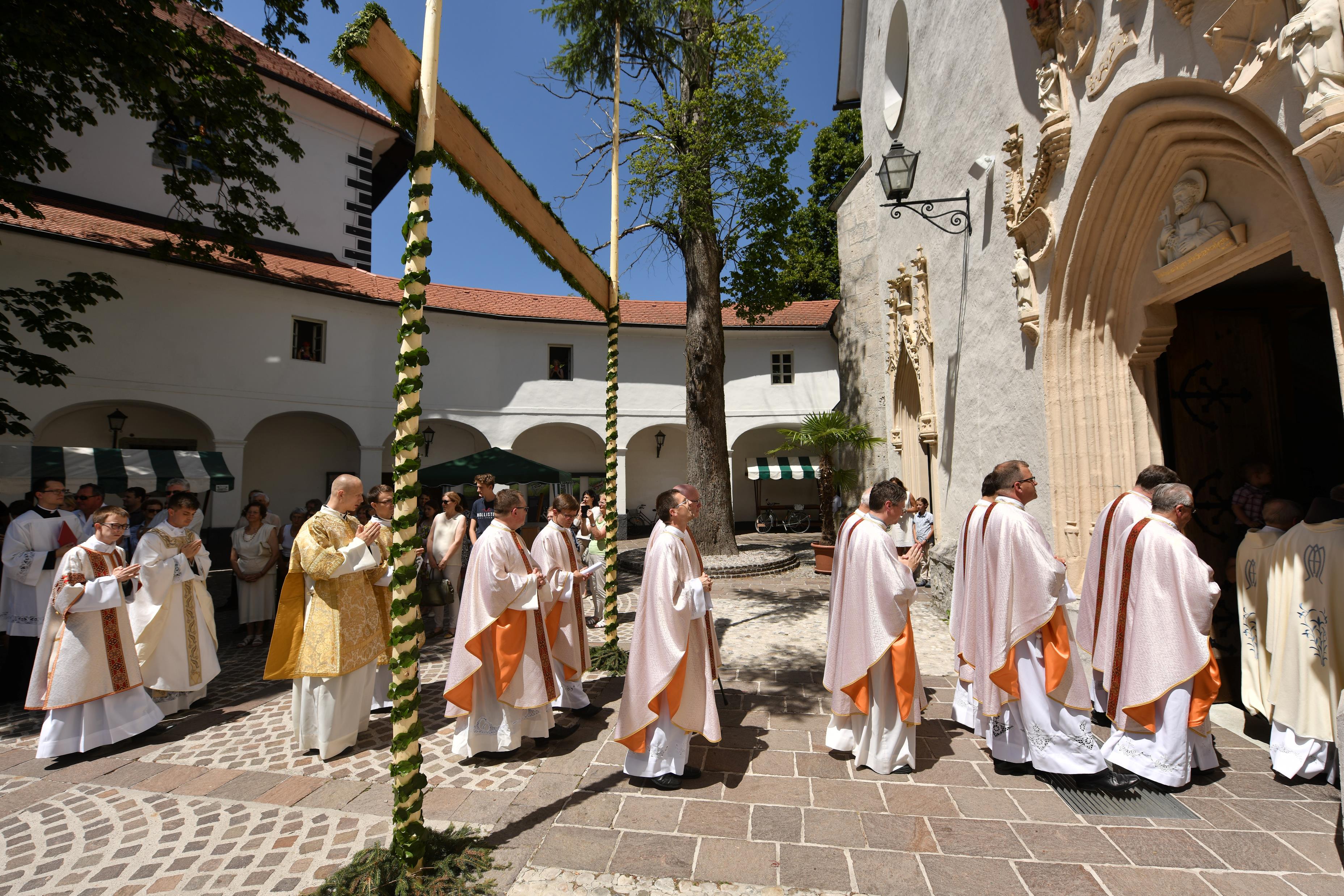 VSTOPIMO V SKRIVNOST SVETE MAŠE
Razlage pripravil: msgr. Miro Šlibar
Duhovne komentarje pripravil: mag. Rok Pogačnik
Predstavitev pripravil: Jure Sovinc
ZAČETNI OBRED
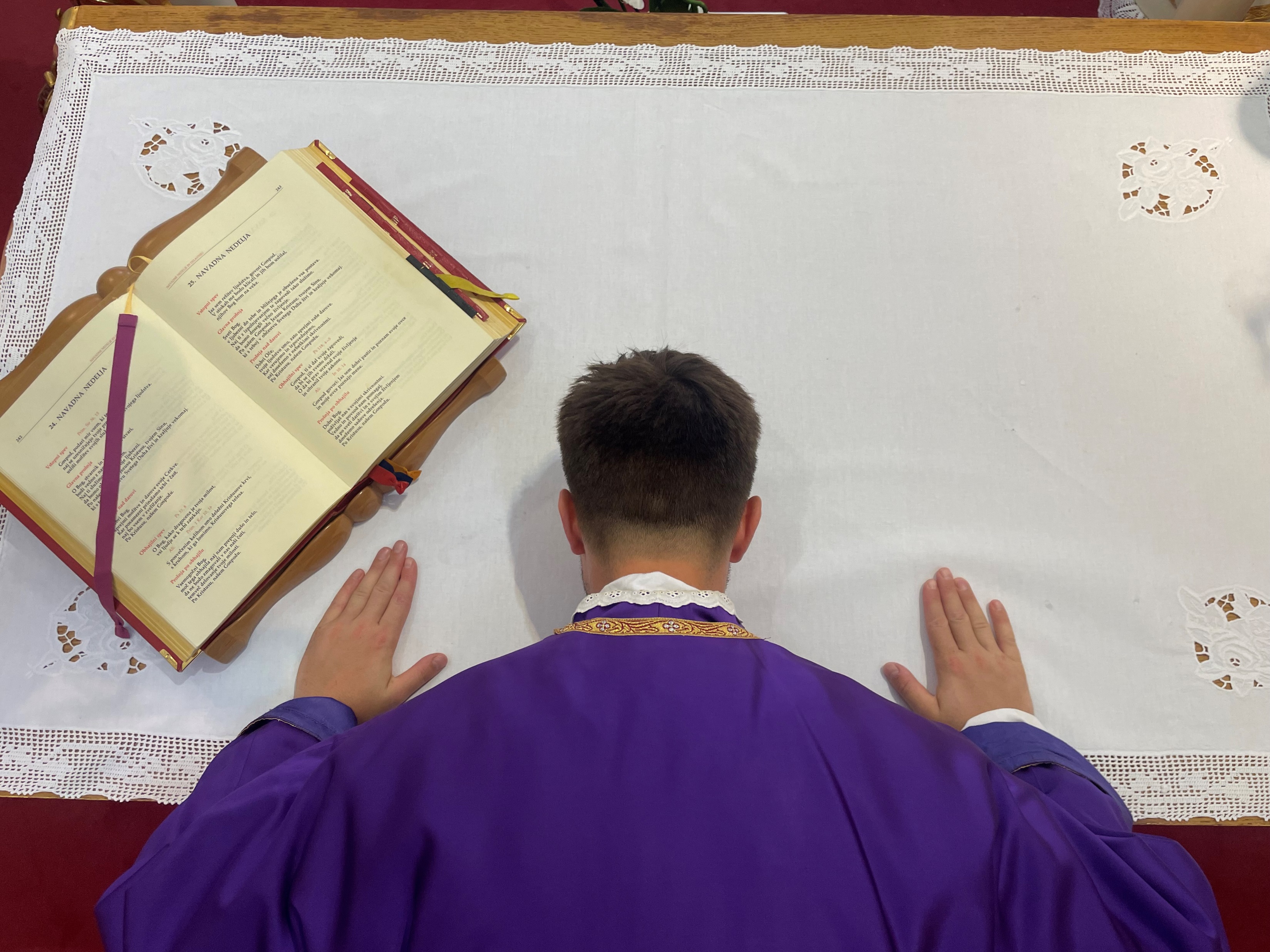 Poljub oltarja
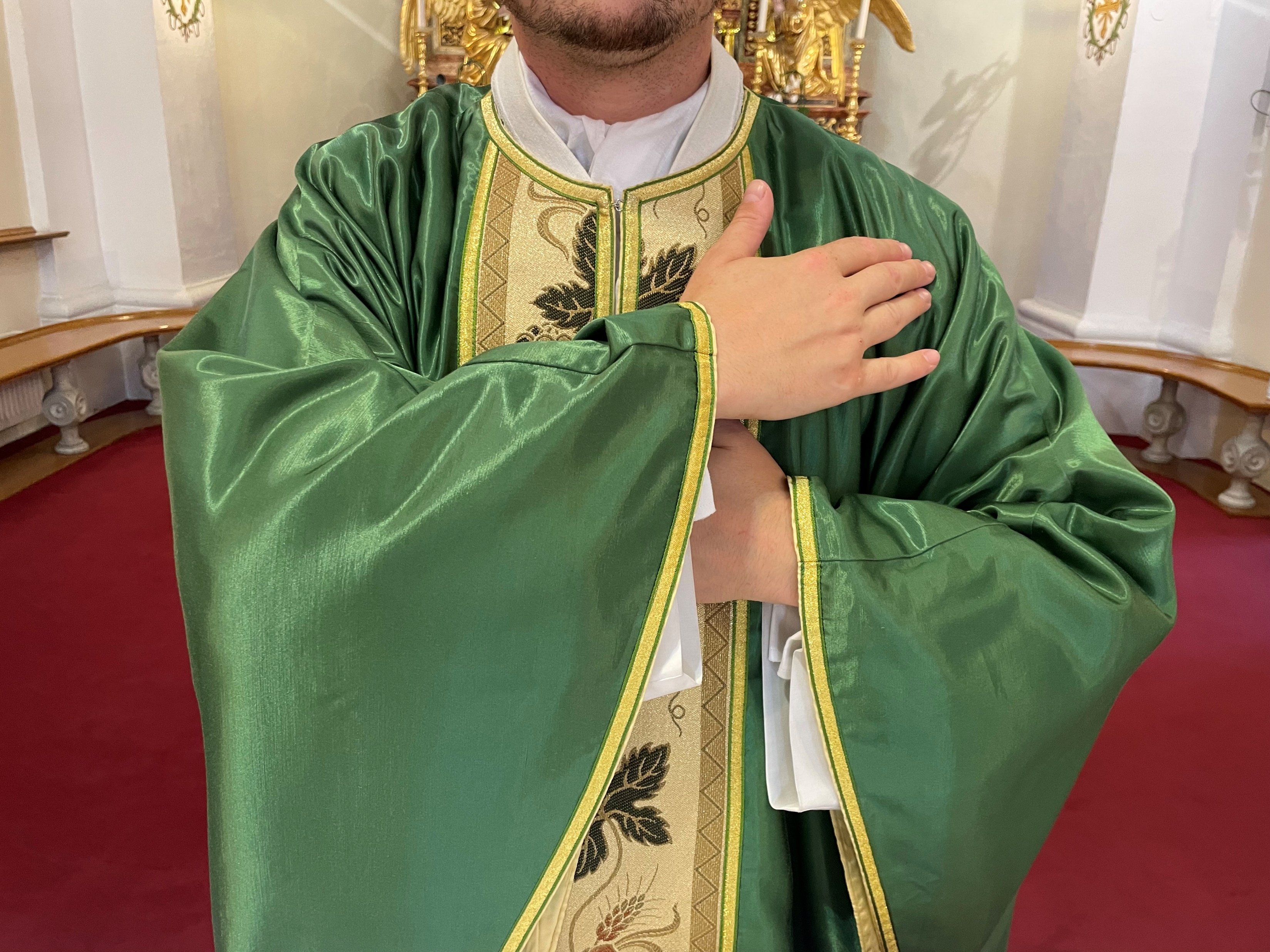 Pokrižanje
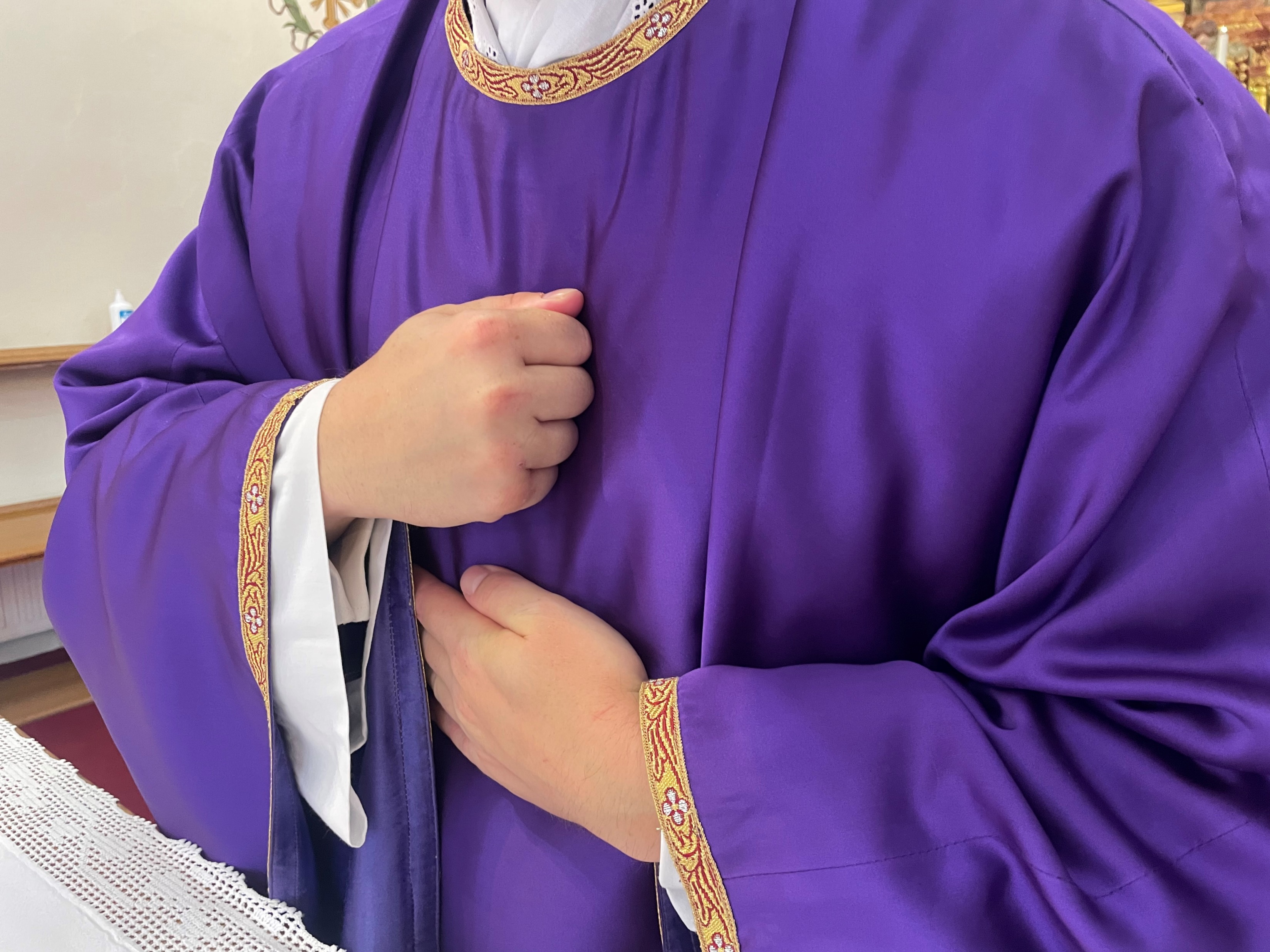 Priznanje krivde
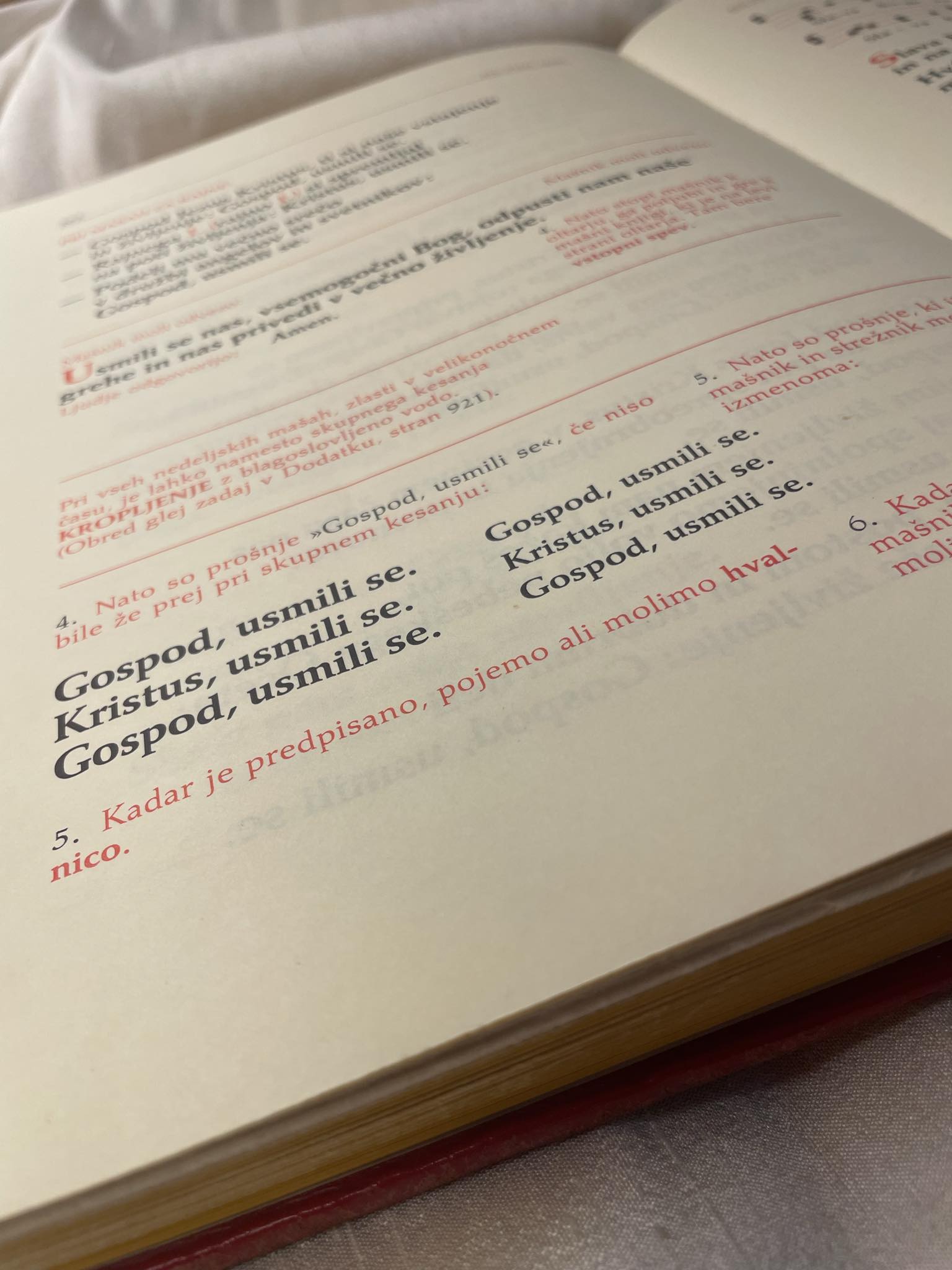 „Gospod, usmili se!“
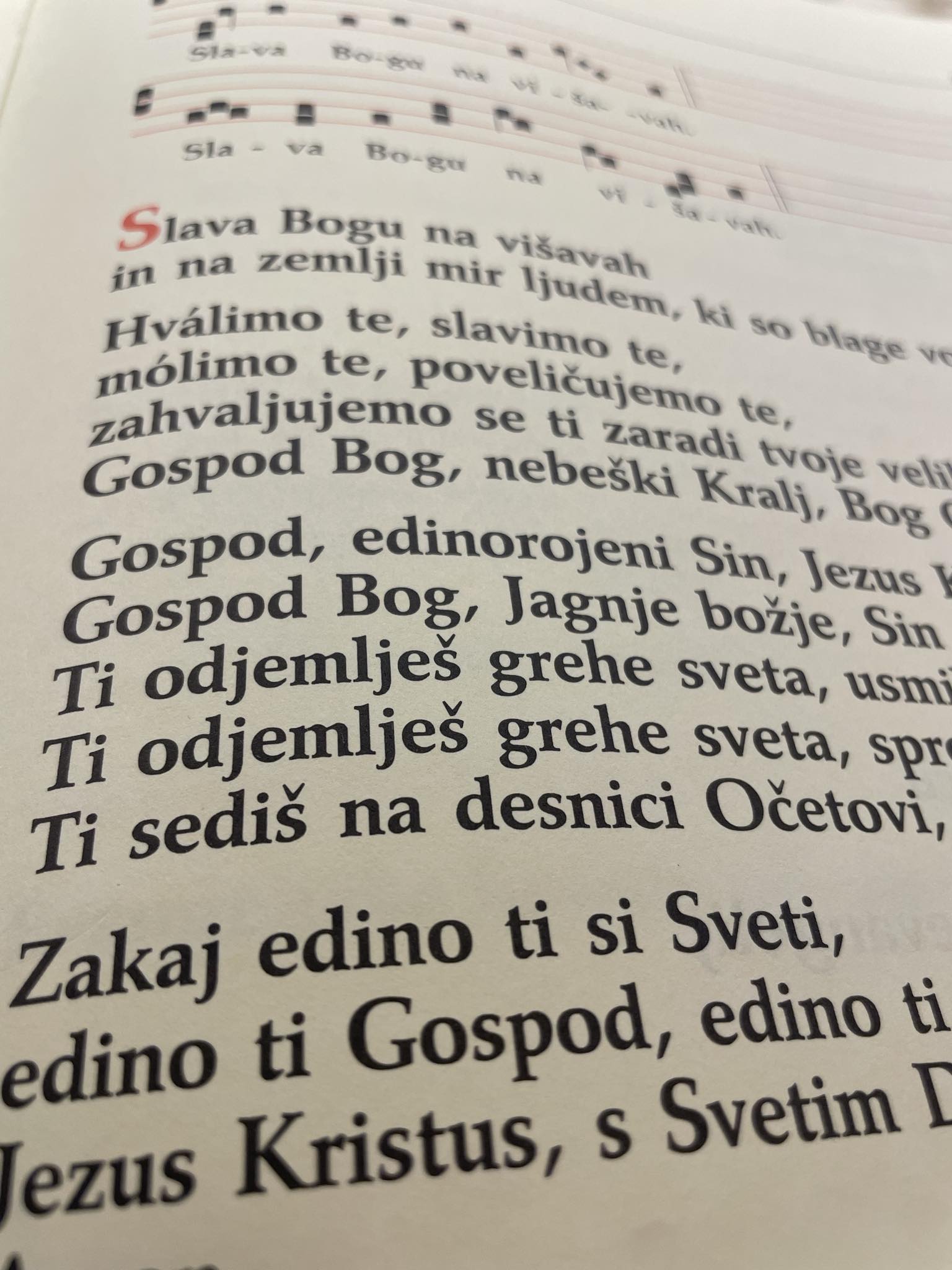 Slava
Glavna mašna prošnja